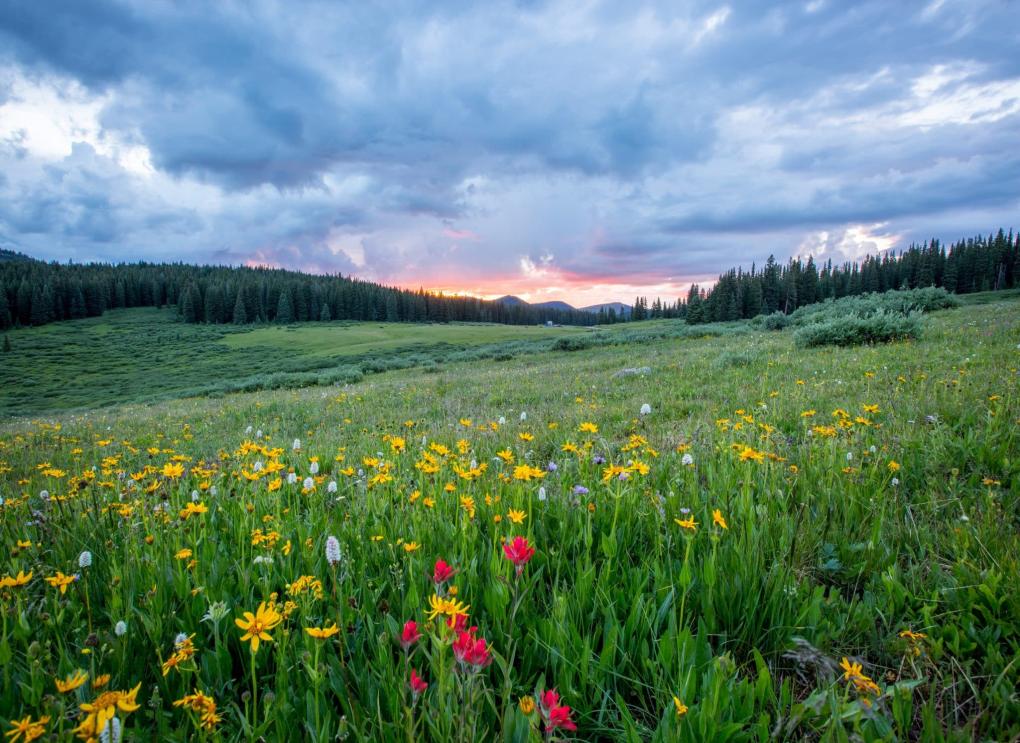 Тема «Цветы»
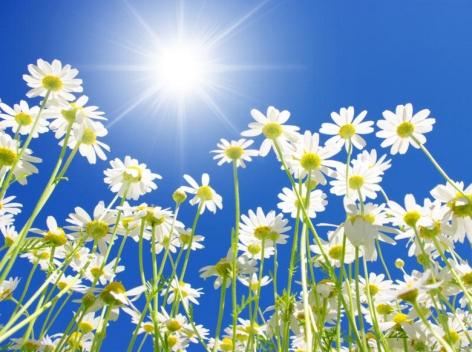 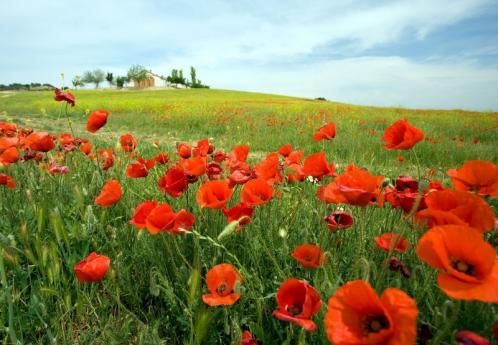 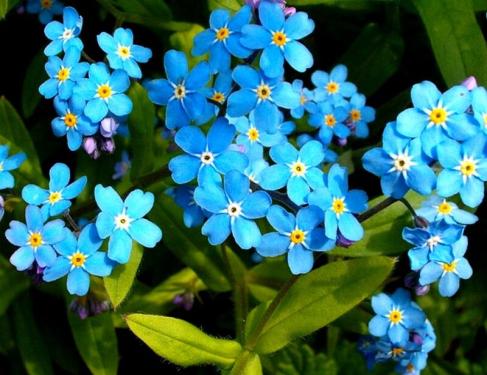 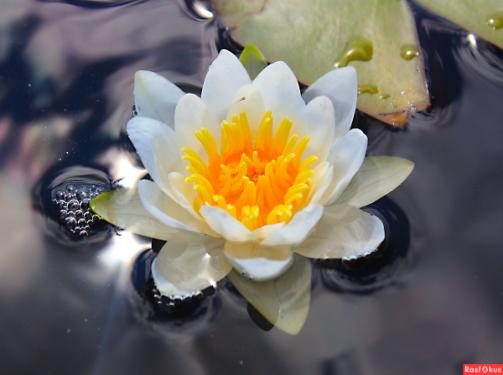 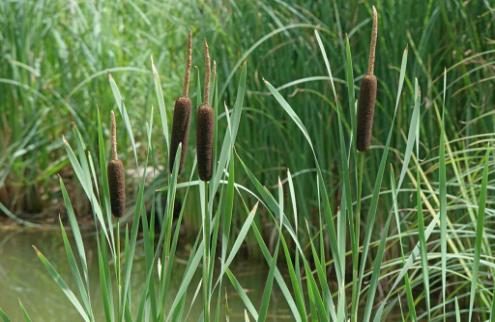 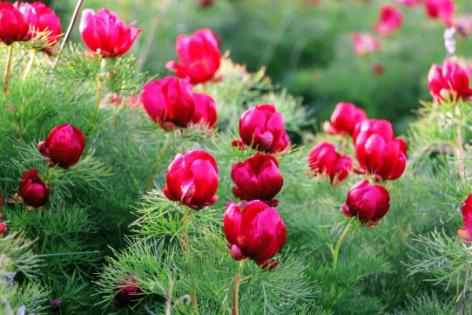 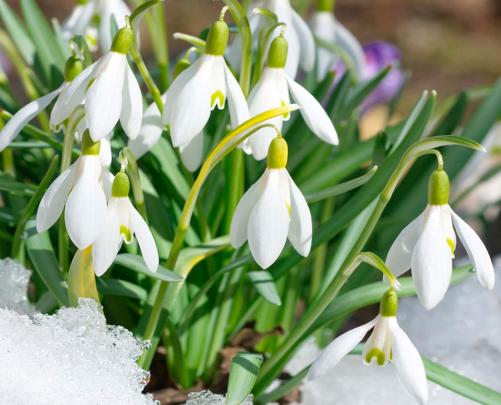 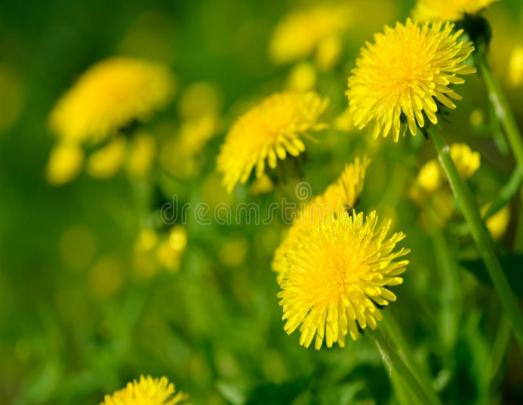 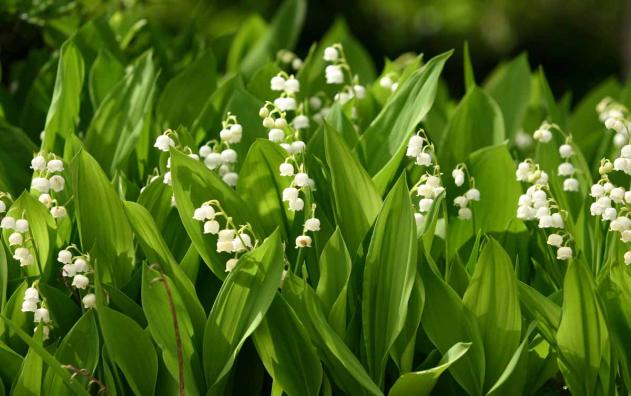 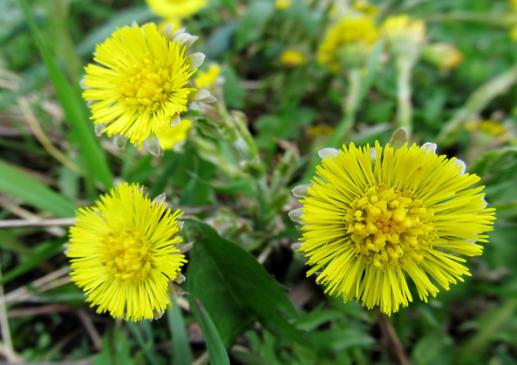 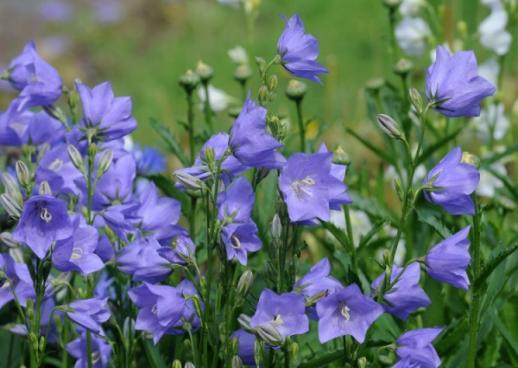 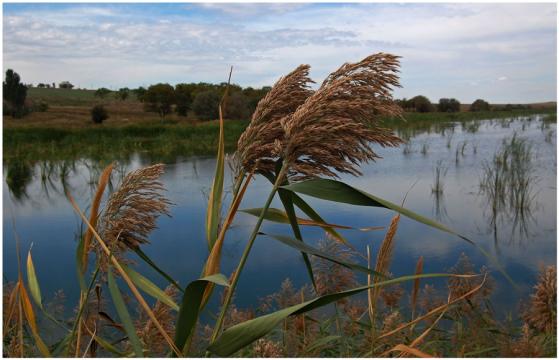 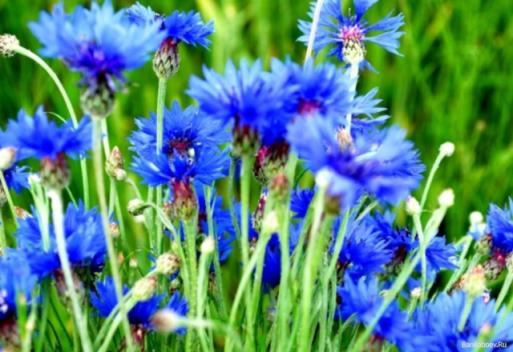 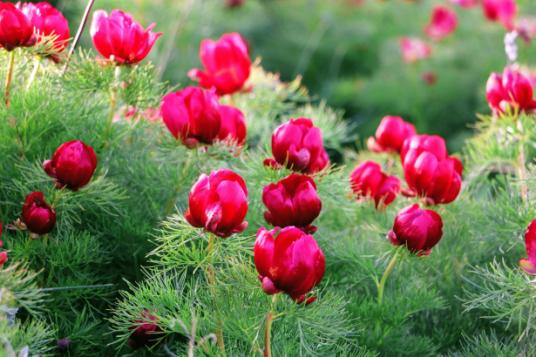 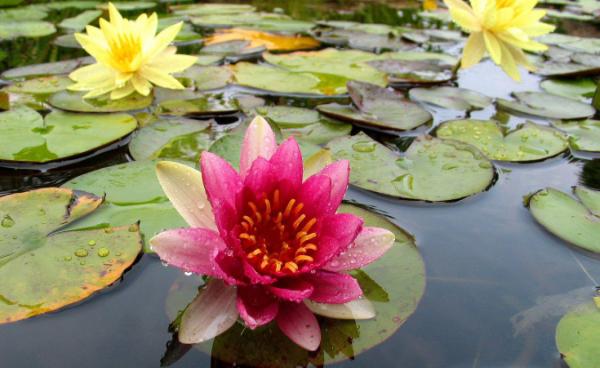 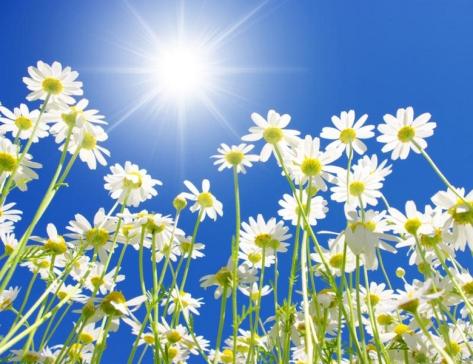 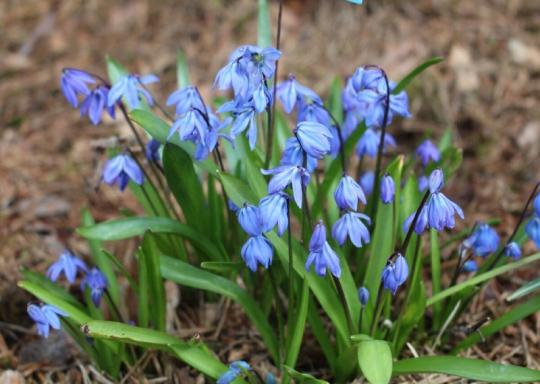 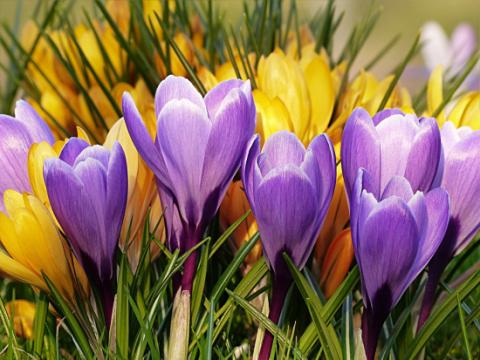 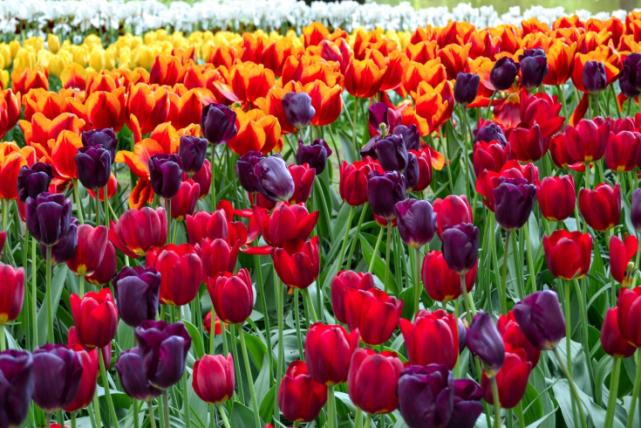 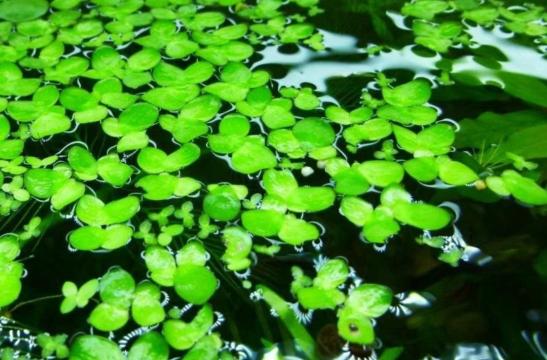 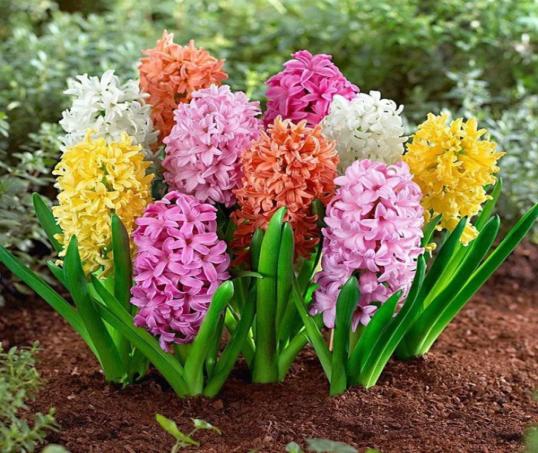 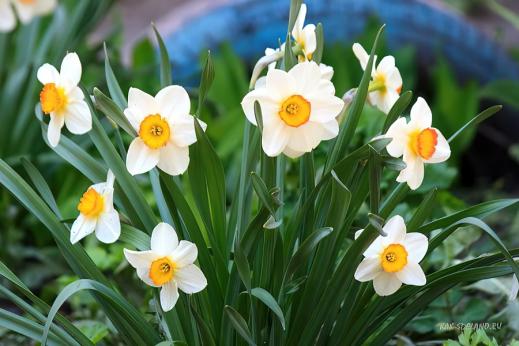 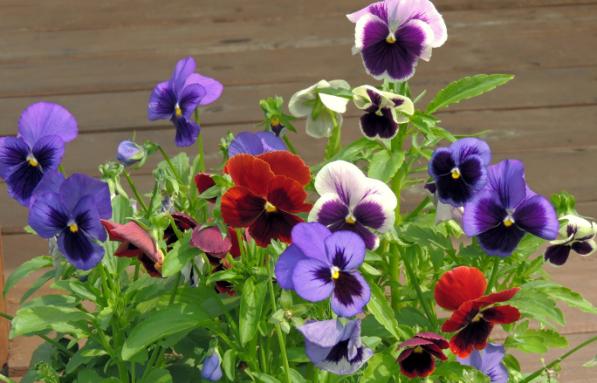 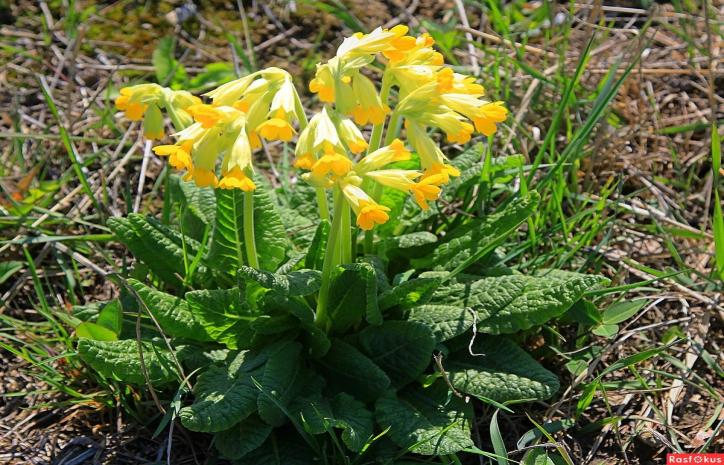 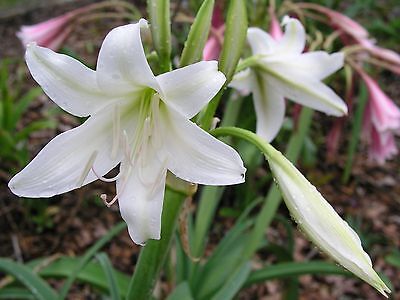 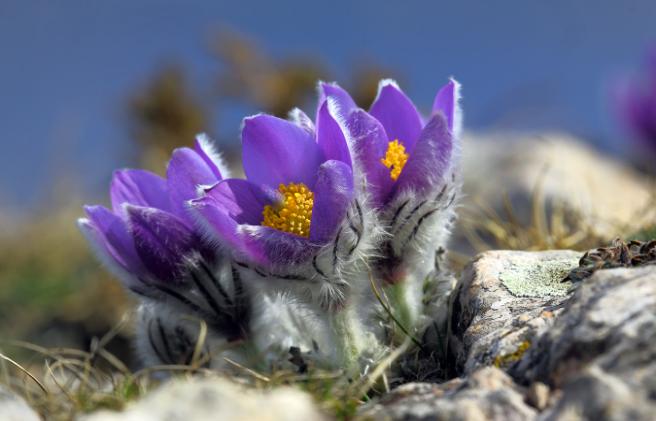 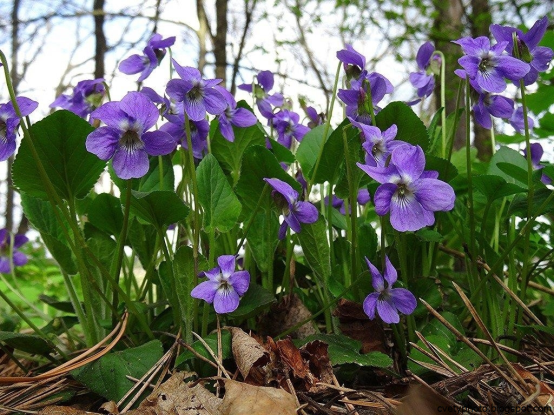 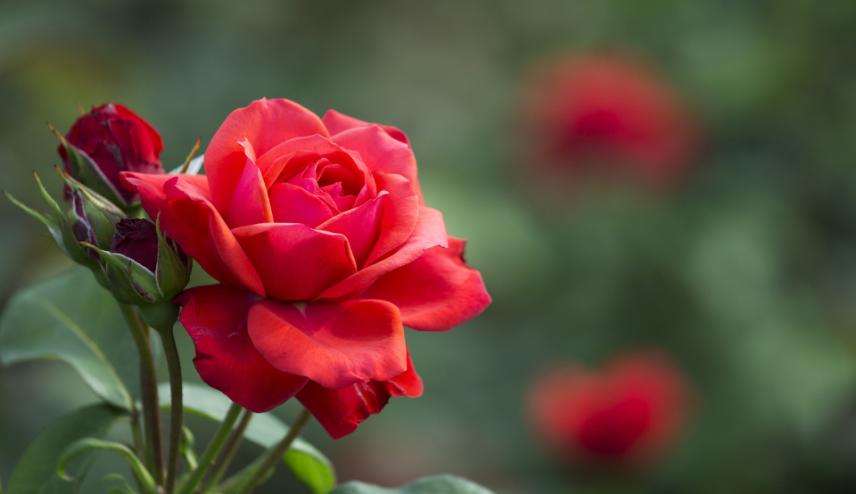 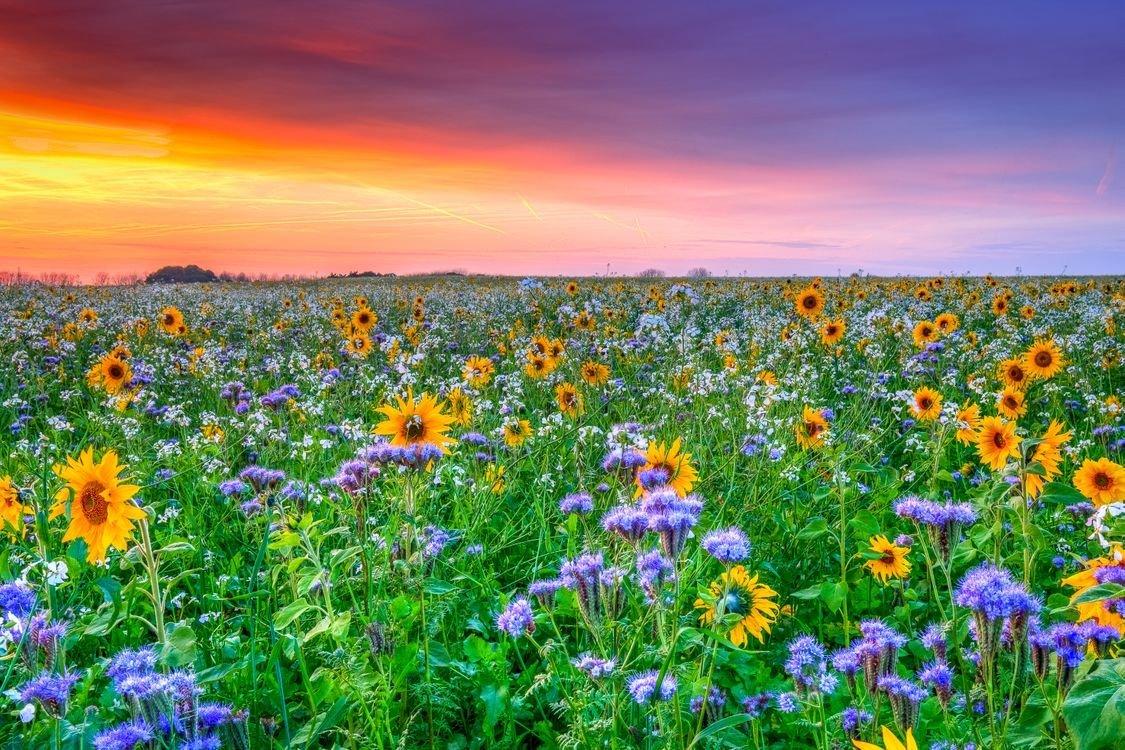 ЗАГАДКИ
В стеблях острая угроза,Хоть красотка эта …
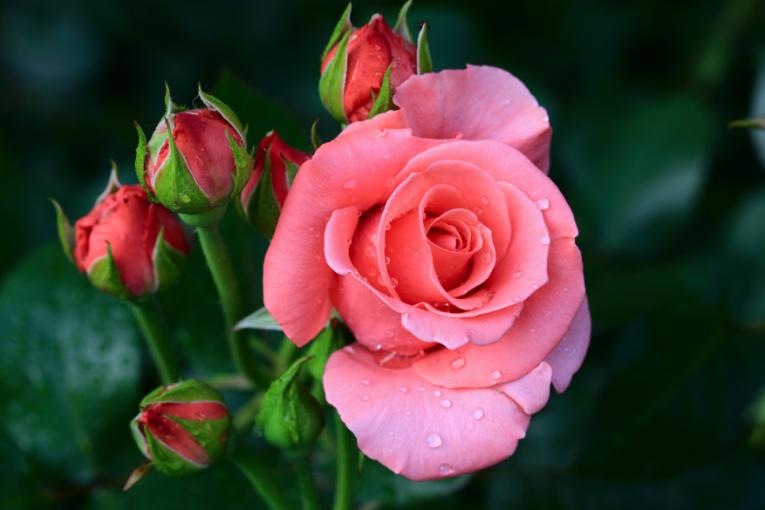 Он весенний главный пан,Цветок весны и мам …
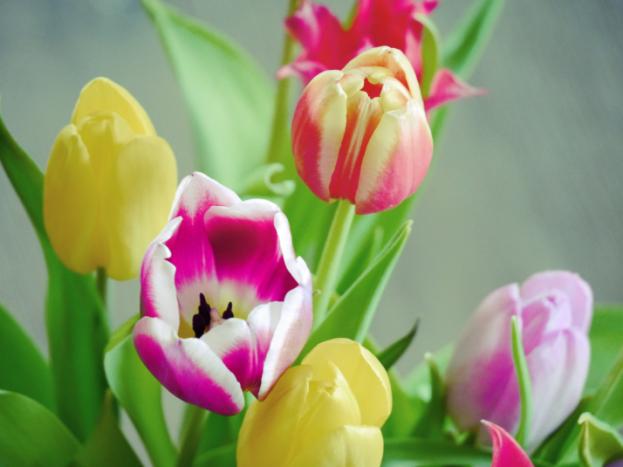 Самый первый, очень нежныйРасцветет в лесу - …
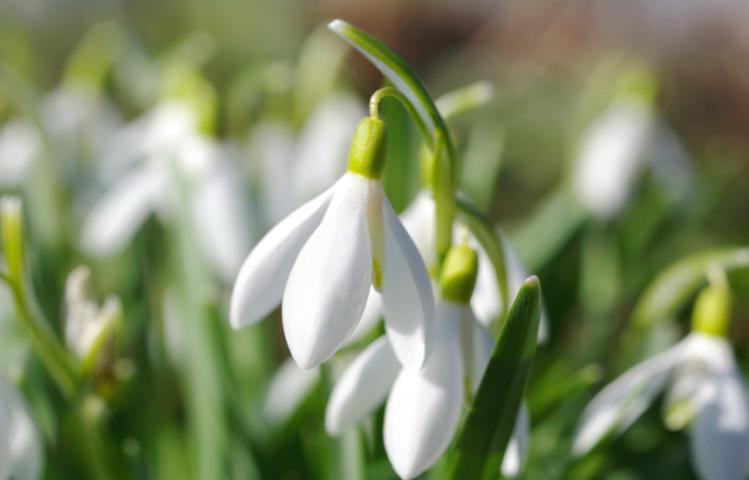 Желтым цветом луг охвачен,Значит вырос - …
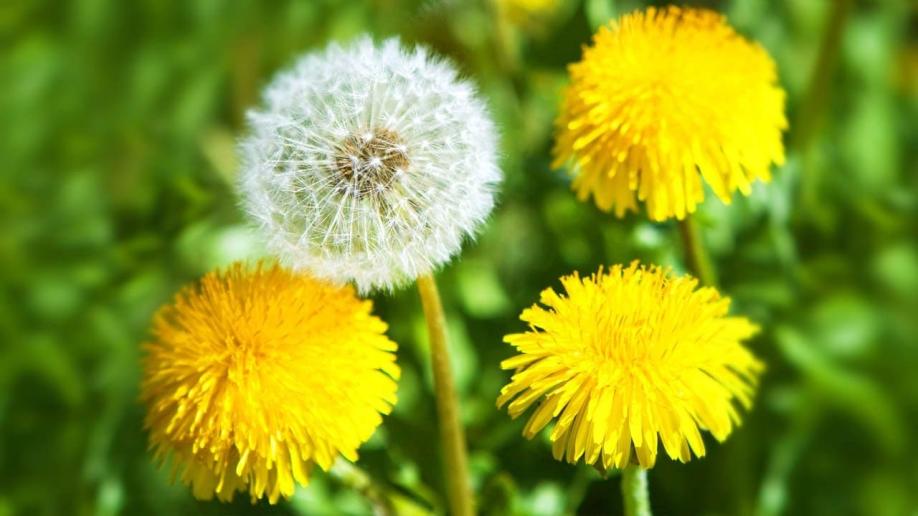 Белые лучики в желтой упряжке,Гадают девчонки на яркой …
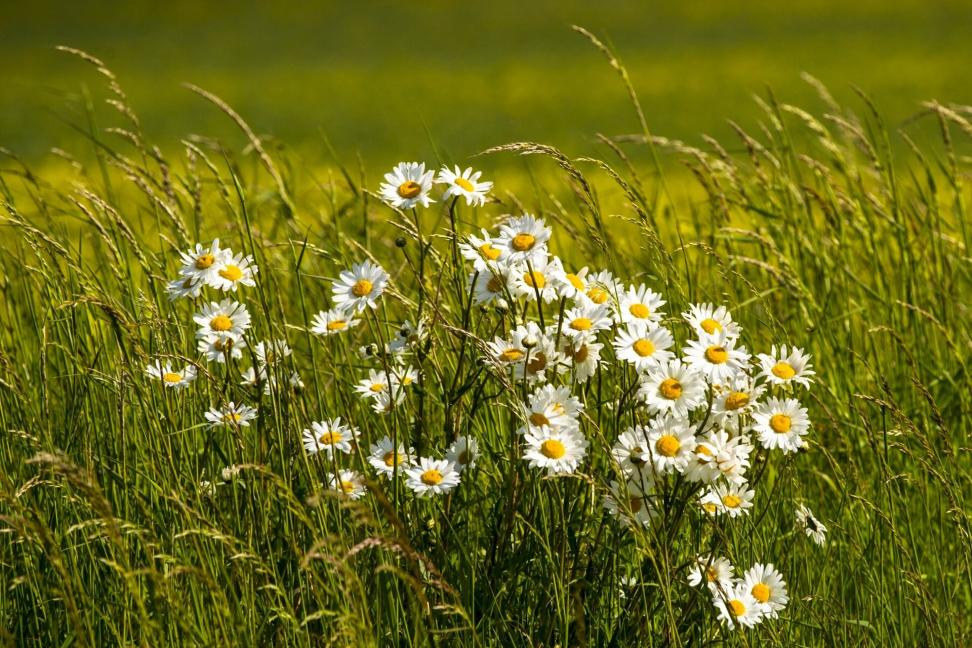 Голубой звенит звоночек,В поле синий …
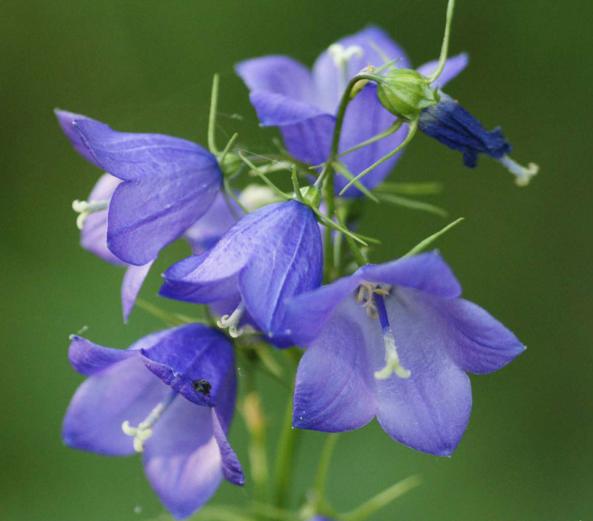 Как зовут меня, скажи.Часто прячусь я во ржи,Скромный полевой цветок,Синеглазый … .
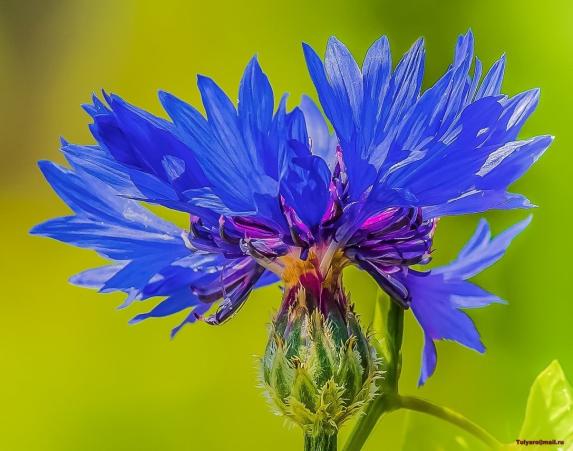 В лепестки, как в плащ атласный,Спрятался цветок прекрасный.Не раскроется никакВ огороде красный … .
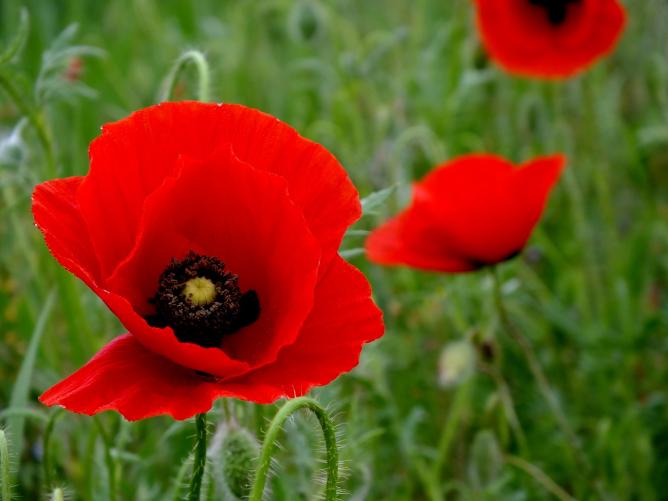